Experience Curve
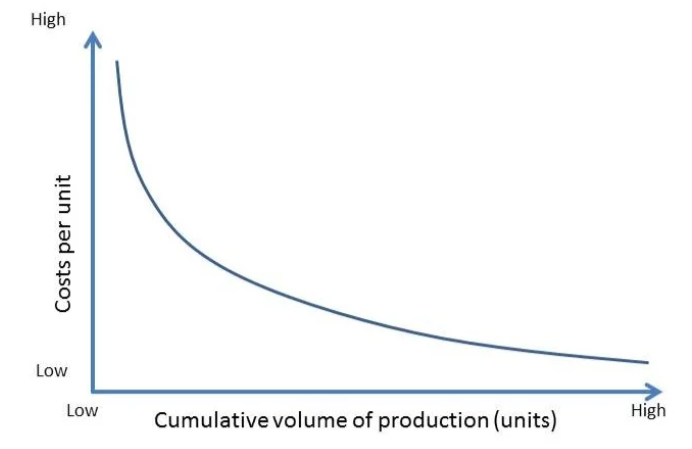 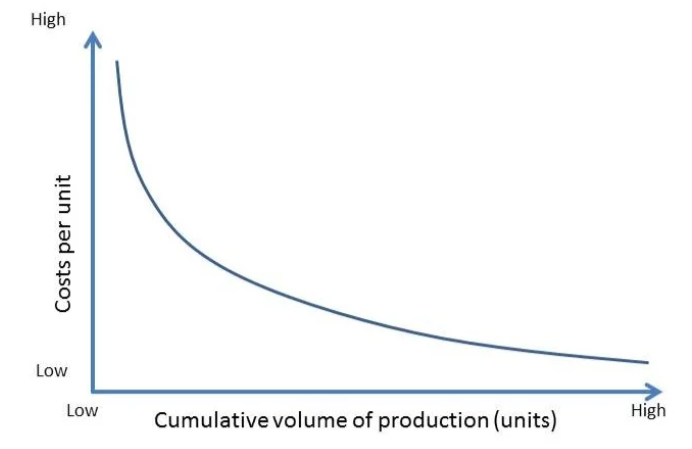 A business model to improve cost advantage.
Use this framework to determine your pricing strategy
The Experience Curve, often associated with the learning curve, is a concept that suggests that as a company produces more units of a product or service, the cumulative production experience leads to improvements in efficiency and cost reduction. Leveraging the experience curve can significantly contribute to the execution of a business strategy.

The more a company produces, the more experience it gains in production processes, leading to increased efficiency and reduced costs. This learning effect can be a powerful driver for cost reduction.

As production volumes increase, the per-unit cost tends to decrease due to economies of scale. This reduction in average cost allows a company to offer more competitive pricing, contributing to strategic positioning in the market.
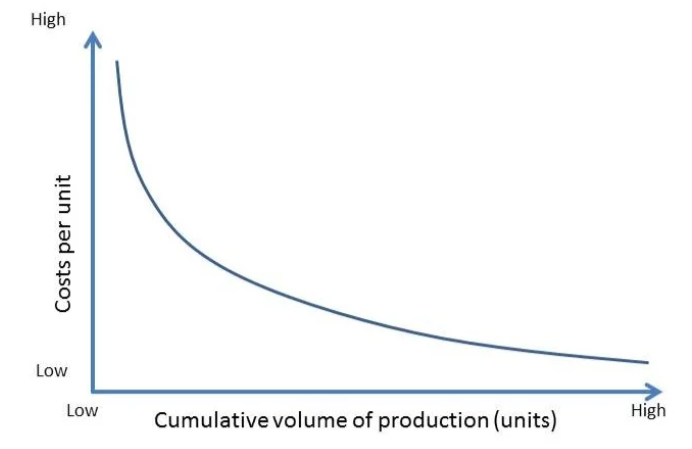 ‹#›
Copyright © B2B Frameworks Ltd 2018
Pricing strategy.
Reduced costs from the experience curve can make products more price-elastic, meaning that demand becomes more responsive to price changes. This elasticity can open up new market segments or allow the company to capture a larger share of the existing market. The experience curve can support a penetration pricing strategy, where a company initially sets lower prices to gain market share rapidly. As costs decrease, the company can maintain competitive pricing while improving profitability. This can facilitate global expansion by making products more competitive in international markets.
‹#›
Copyright © B2B Frameworks Ltd 2018
Achieving price leadership and profitability.
The cost advantage gained through the experience curve can enable a company to become a price leader in the industry. This competitive pricing can attract price-sensitive customers and potentially drive competitors out of the market. By consistently reducing costs through experience, a company can maintain higher profit margins or choose to pass cost savings on to customers, depending on its strategic goals.
‹#›
Copyright © B2B Frameworks Ltd 2018
Driving innovation.
The experience curve aligns with principles of continuous improvement and operational excellence. Companies can use the experience gained to implement Kaizen methodologies, streamline processes, and enhance overall operational efficiency. Experience doesn't only lead to cost reduction but can also drive innovation. With accumulated knowledge, companies can innovate in product design, manufacturing processes, and other areas to stay ahead of the competition..
‹#›
Copyright © B2B Frameworks Ltd 2018
Editable framework.
Use this to add your own text and edit to suit your own branding
High
Cost per unit
Low
Low
High
Cumulative volume of production (units)
‹#›
Copyright © B2B Frameworks Ltd 2018
Thank you.